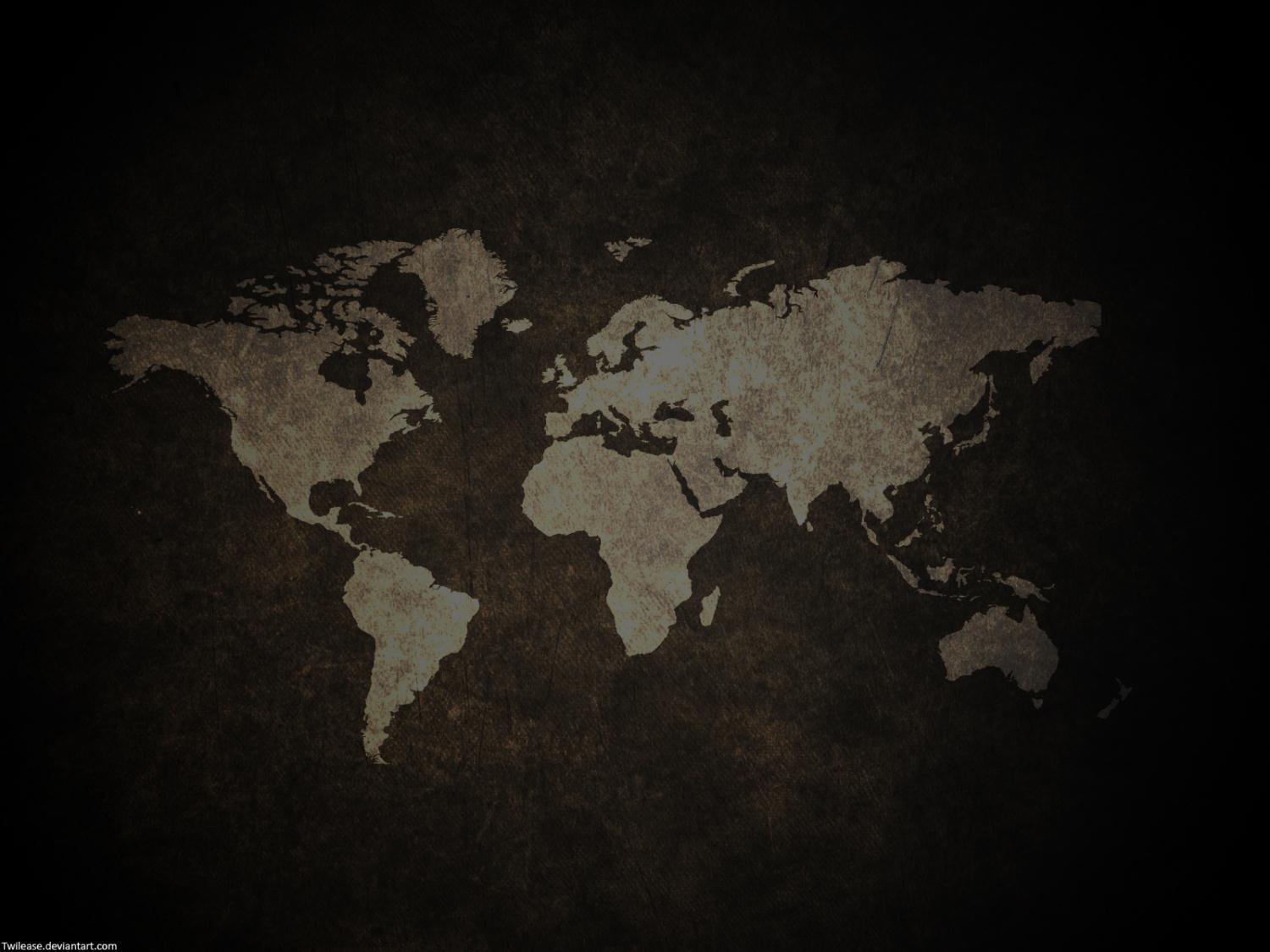 I. Introduction to Maps & East to Adonia
Monday
Journal
Did you go anywhere for your Christmas Break vacation?
If so, where did you go? 
How did you get there?
Monday
Maps Brainstorming
What are maps? 
Why do we use maps?
What kinds of maps are there?
How have maps changed from the ancient world to the present? 
What technology has affected the accuracy of maps?
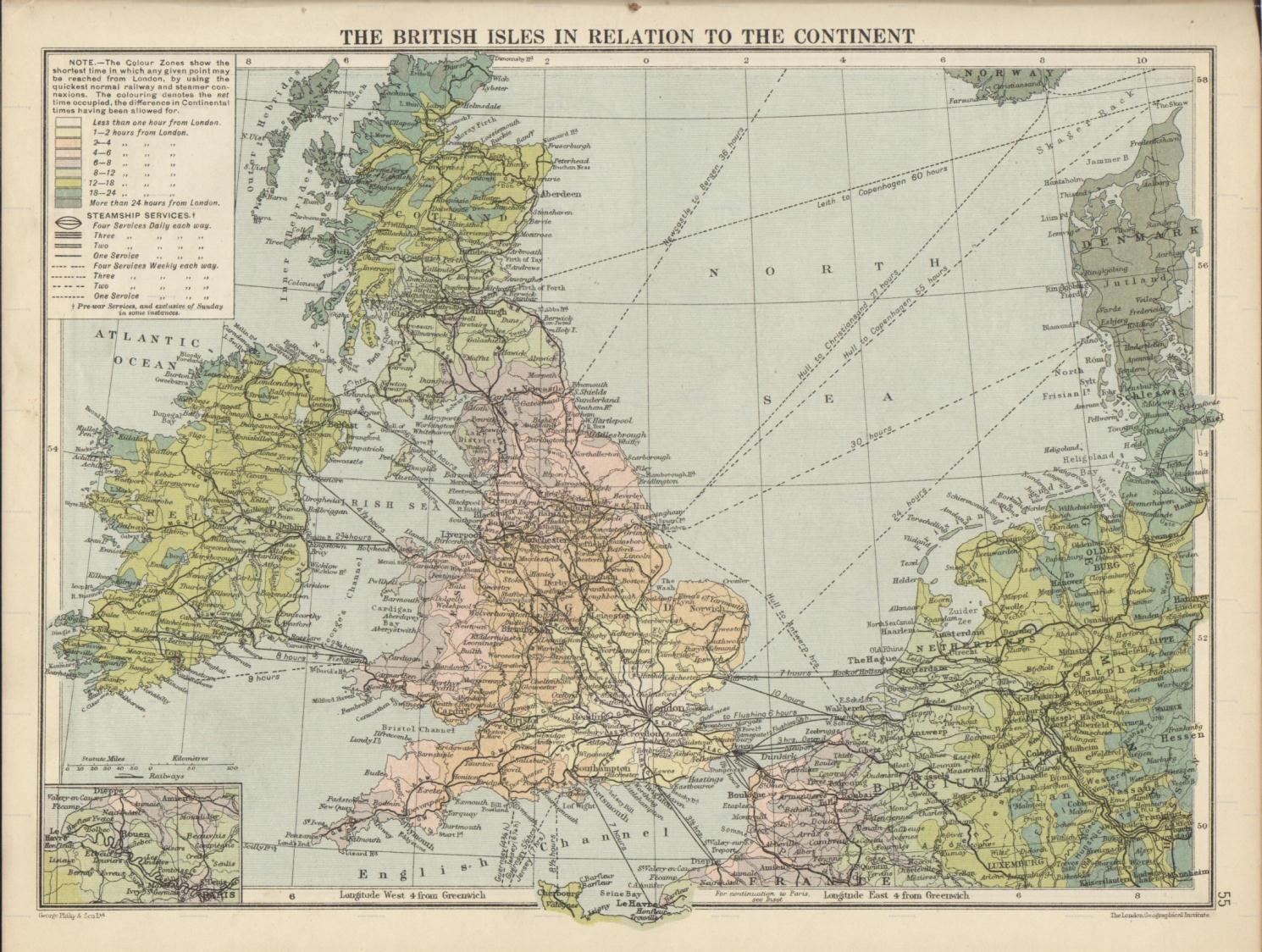 What are maps?
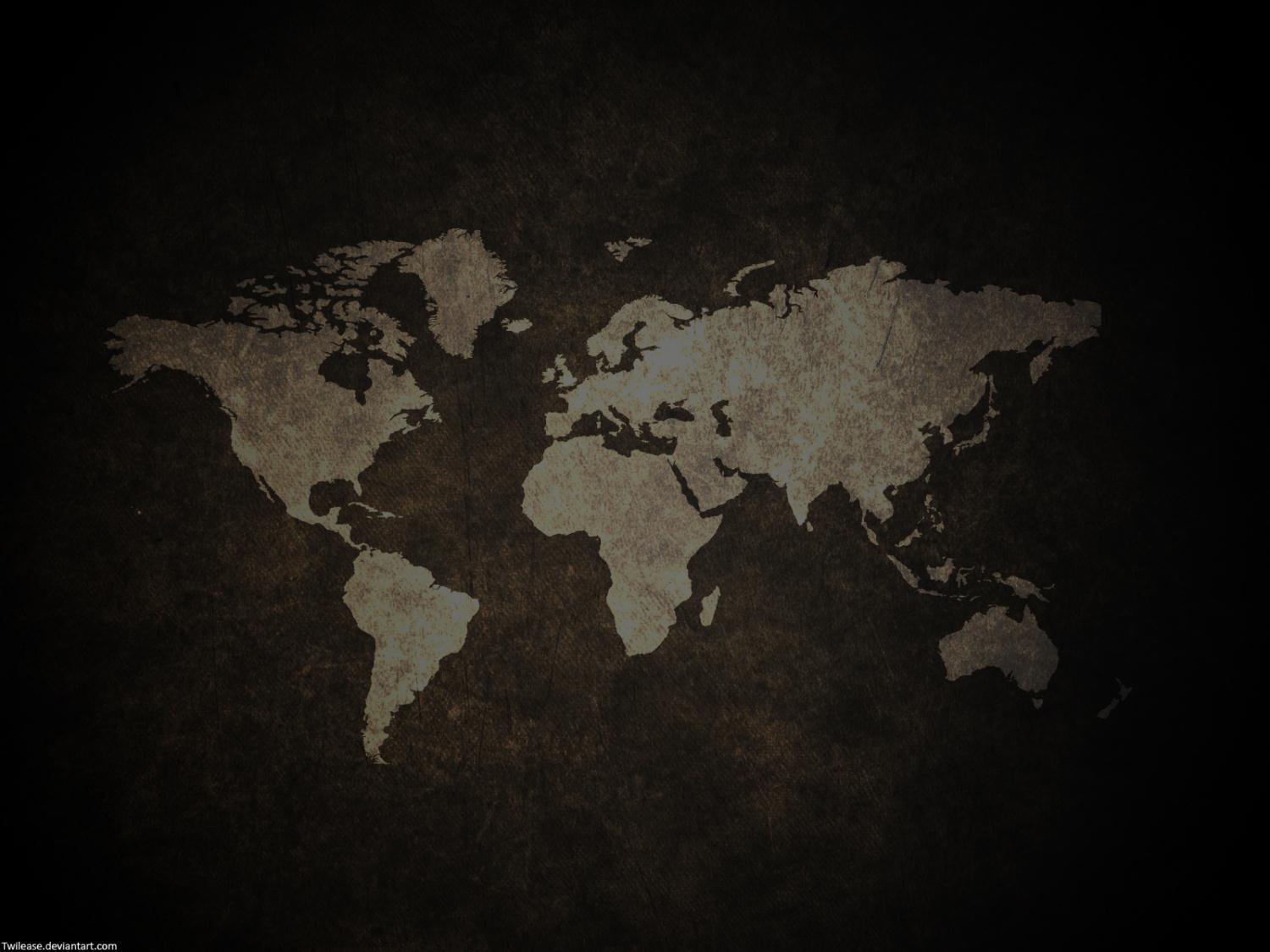 Maps are representations of
some or all of the surface of the Earth (or some other celestial body) or the sky. 
They may be accurate depictions, or they may be distorted to convey information in a simpler way.
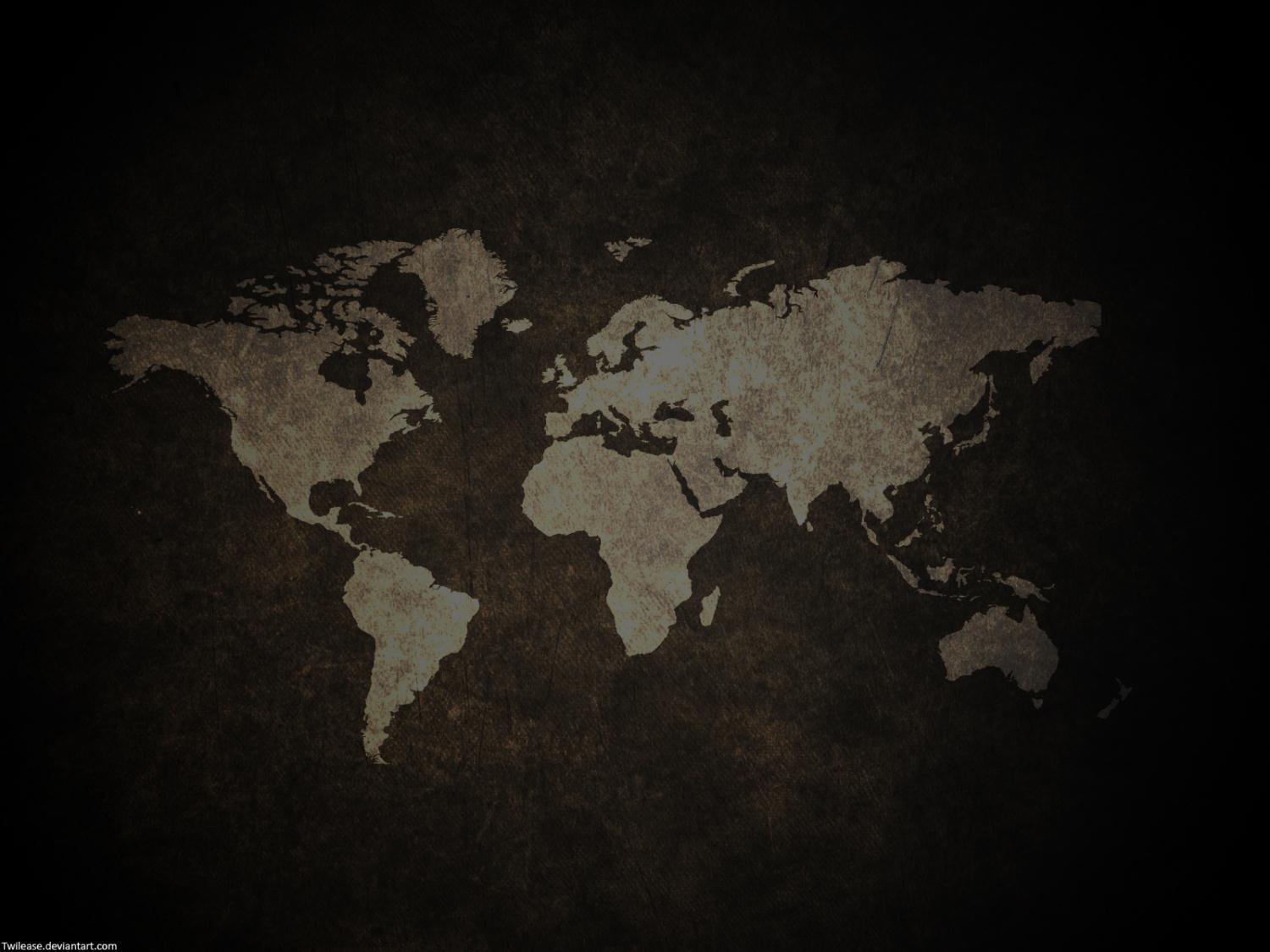 Figurative Maps:

The Bible (Psalm 119: 105)
“Your word is a lamp to my feet    and a light to my path.”
Tuesday
iPad Research
“Cartographer”: definition
Oldest Known World Map
Early World Maps
Tabula Peutingeriana
Find countries
“Pillars of Hercules”
Carta Marina Map
Find sea creatures
Discuss meaning, reality, and purpose
Gerardus Mercator
Distortion:
Ortilelius World Map
"Nova totius Terrarum Orbis" by Hendrik Hondius
Scavenger Hunt
Babylonian Map Imago Mundi (c. 600 BCE) (oldest known world map)
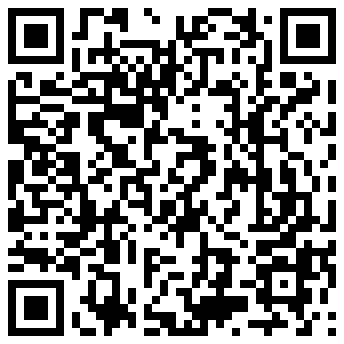 http://upload.wikimedia.org/wikipedia/commons/a/a5/Baylonianmaps.JPG
Tabula Peutingeriana (4th Century)
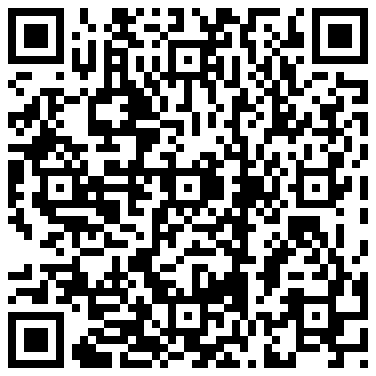 http://upload.wikimedia.org/wikipedia/commons/5/50/TabulaPeutingeriana.jpg
Carta Marina Map (16th Century)
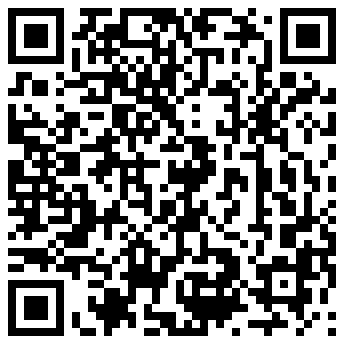 http://upload.wikimedia.org/wikipedia/commons/e/ea/Carta_Marina.jpeg
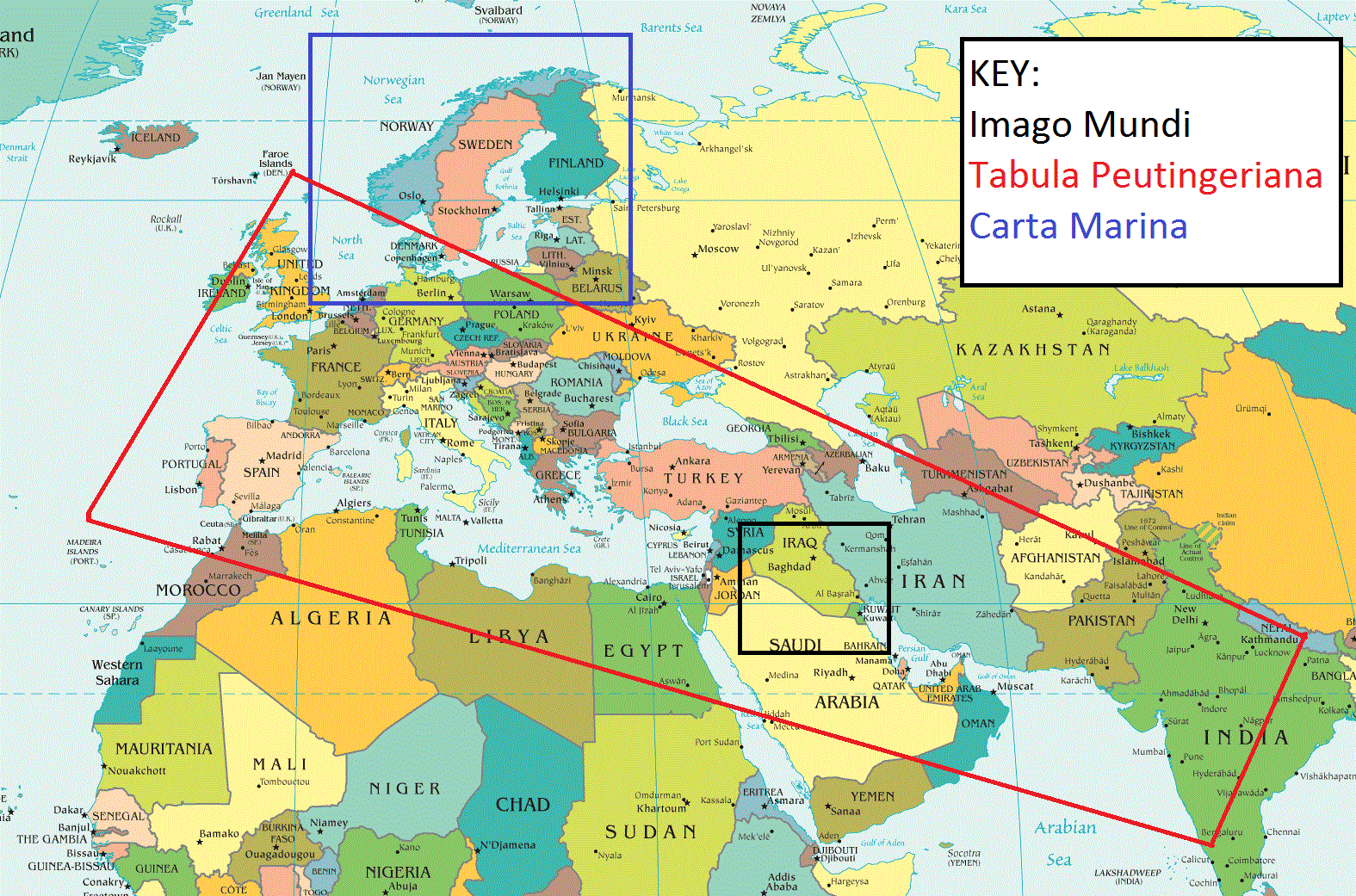 Mercator World Map (1569)
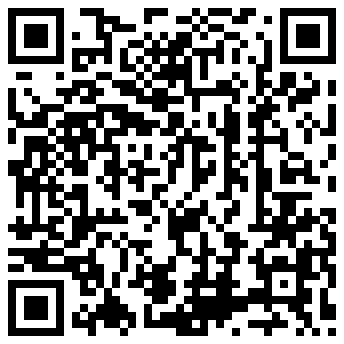 http://upload.wikimedia.org/wikipedia/commons/b/b2/Mercator_1569.png
Ortilelius World Map (1570)
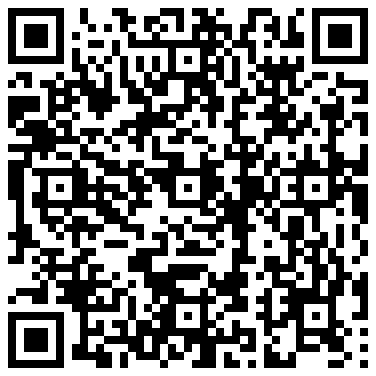 http://upload.wikimedia.org/wikipedia/commons/e/e2/OrteliusWorldMap1570.jpg
"Nova totius Terrarum Orbis" by Hendrik Hondius (1630)
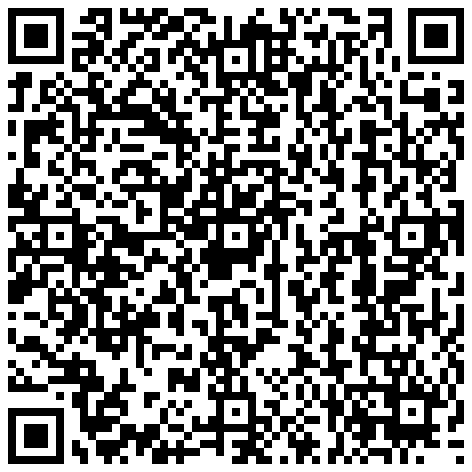 http://upload.wikimedia.org/wikipedia/commons/b/b5/Nova_totius_Terrarum_Orbis_geographica_ac_hydrographica_tabula_%28Hendrik_Hondius%29_balanced.jpg
2008 Presidential Election (Standard County)
2008 Presidential Election (Cartogram County)
Twitter Language Map of Europe
Images of the Social & Economic World
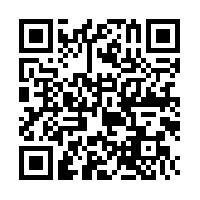 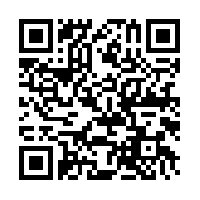 http://www-personal.umich.edu/~mejn/cartograms/
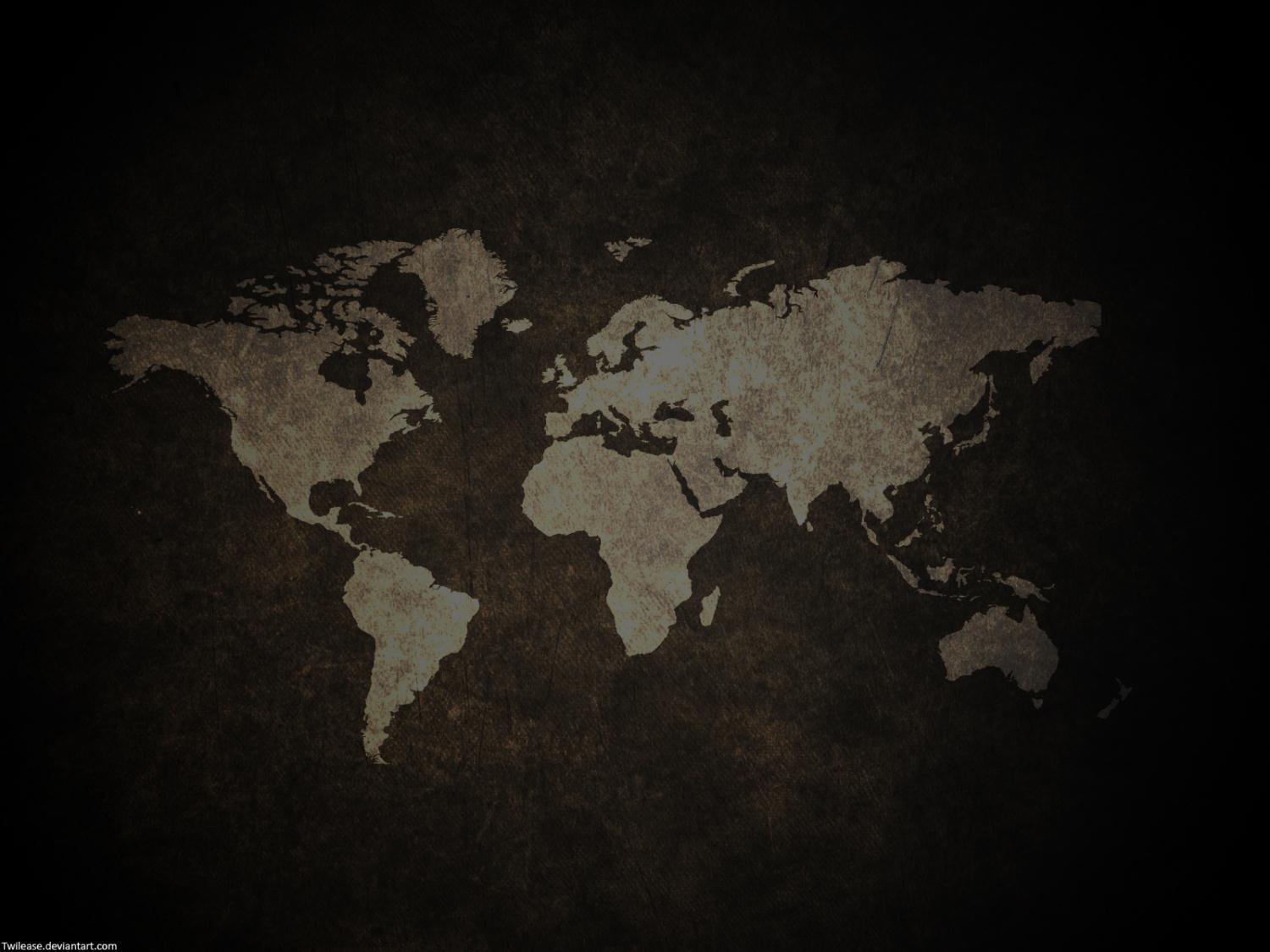 World Maps
Map 1 is a map of the world based on the actual geographic size.
Map 2 is a cartogram in which countries are re-sized based on their population.
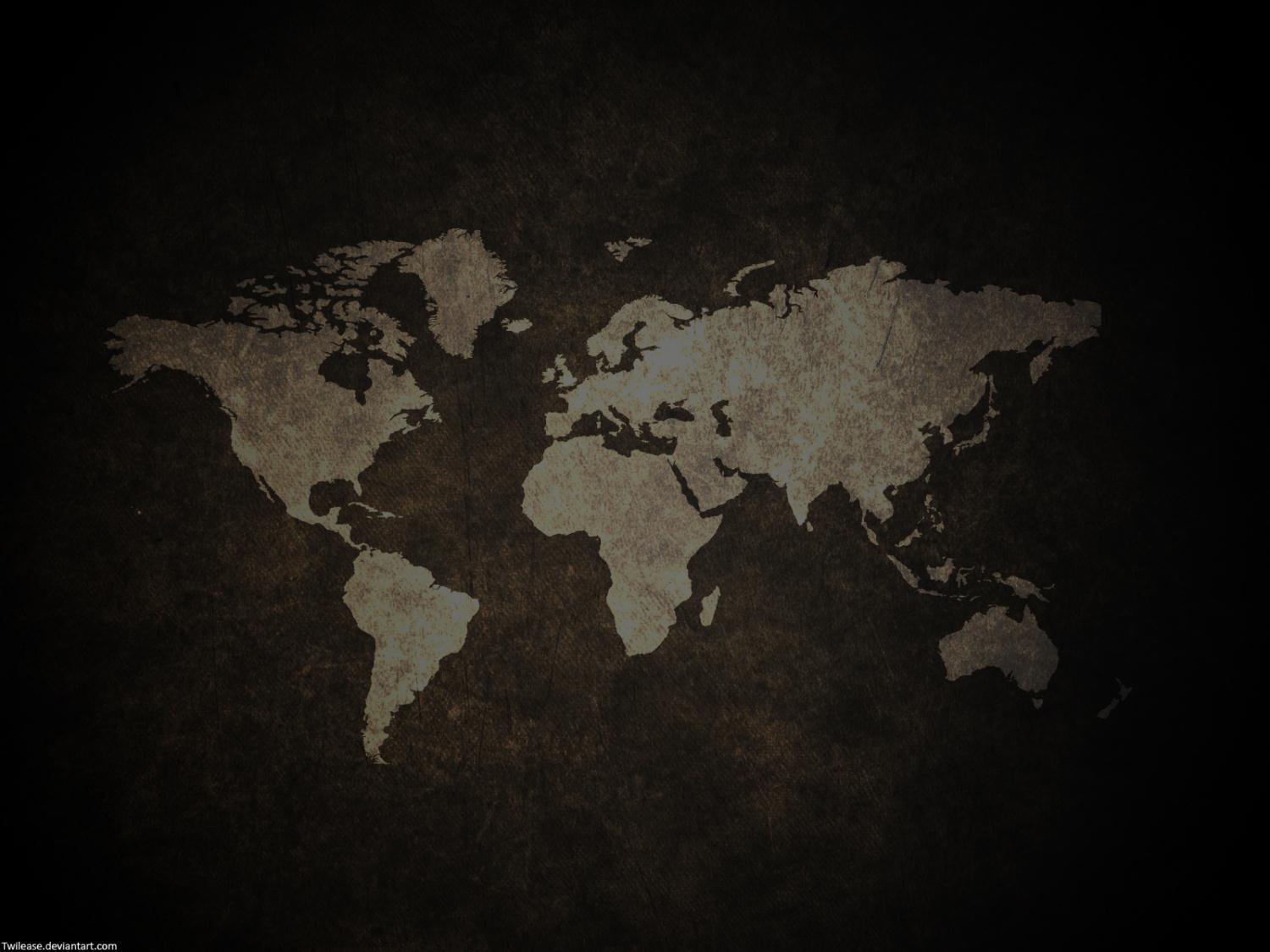 Questions
Find a country with a big population, but small land area (more densely populated).
Find a country with a small population, but a large land area (less densely populated).
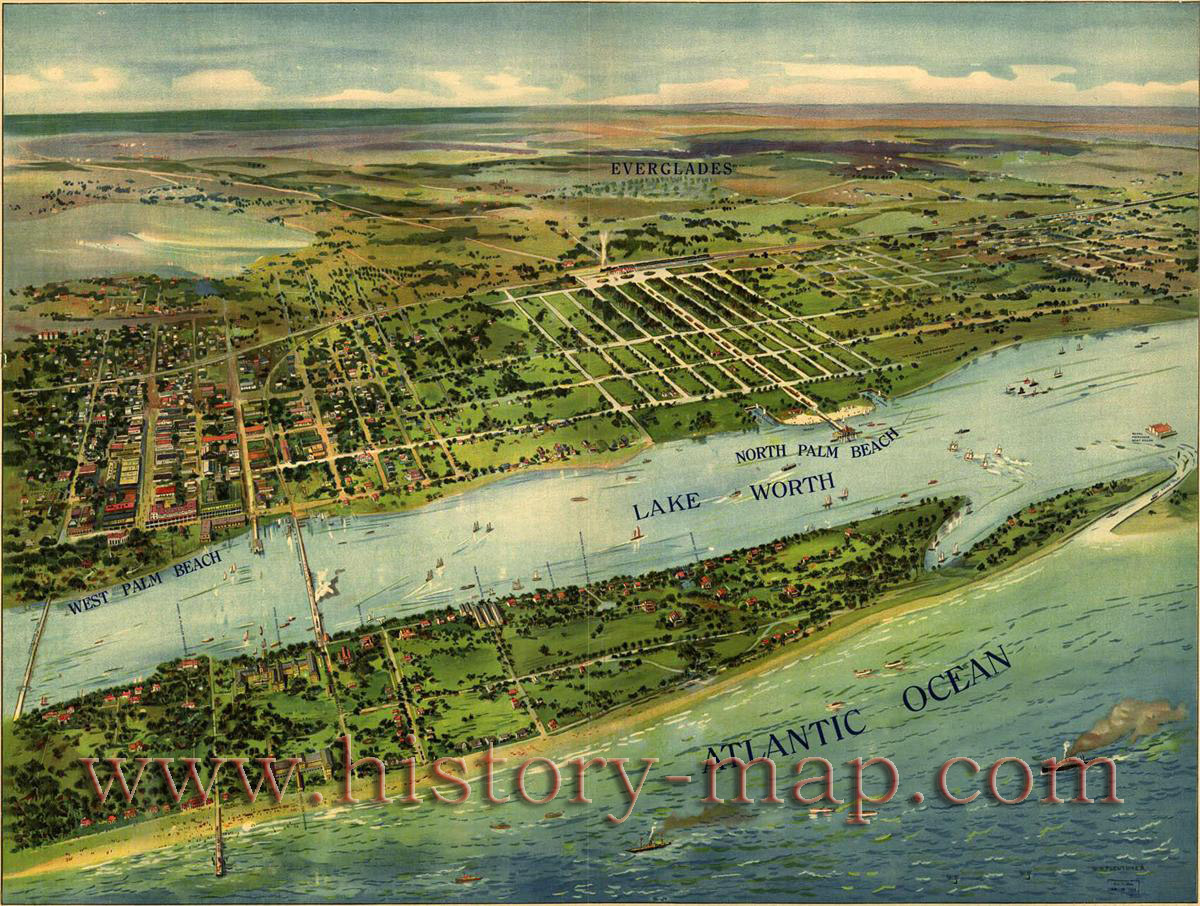 II. Maps in Literature
Wessex
A fictionalized version of southwest England in the Victorian period created by Thomas Hardy (1840-1928).
Map 1
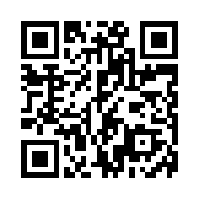 http://www.fulltable.com/vts/h/hwess/im/83.jpg
Map 2
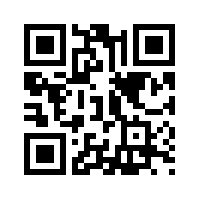 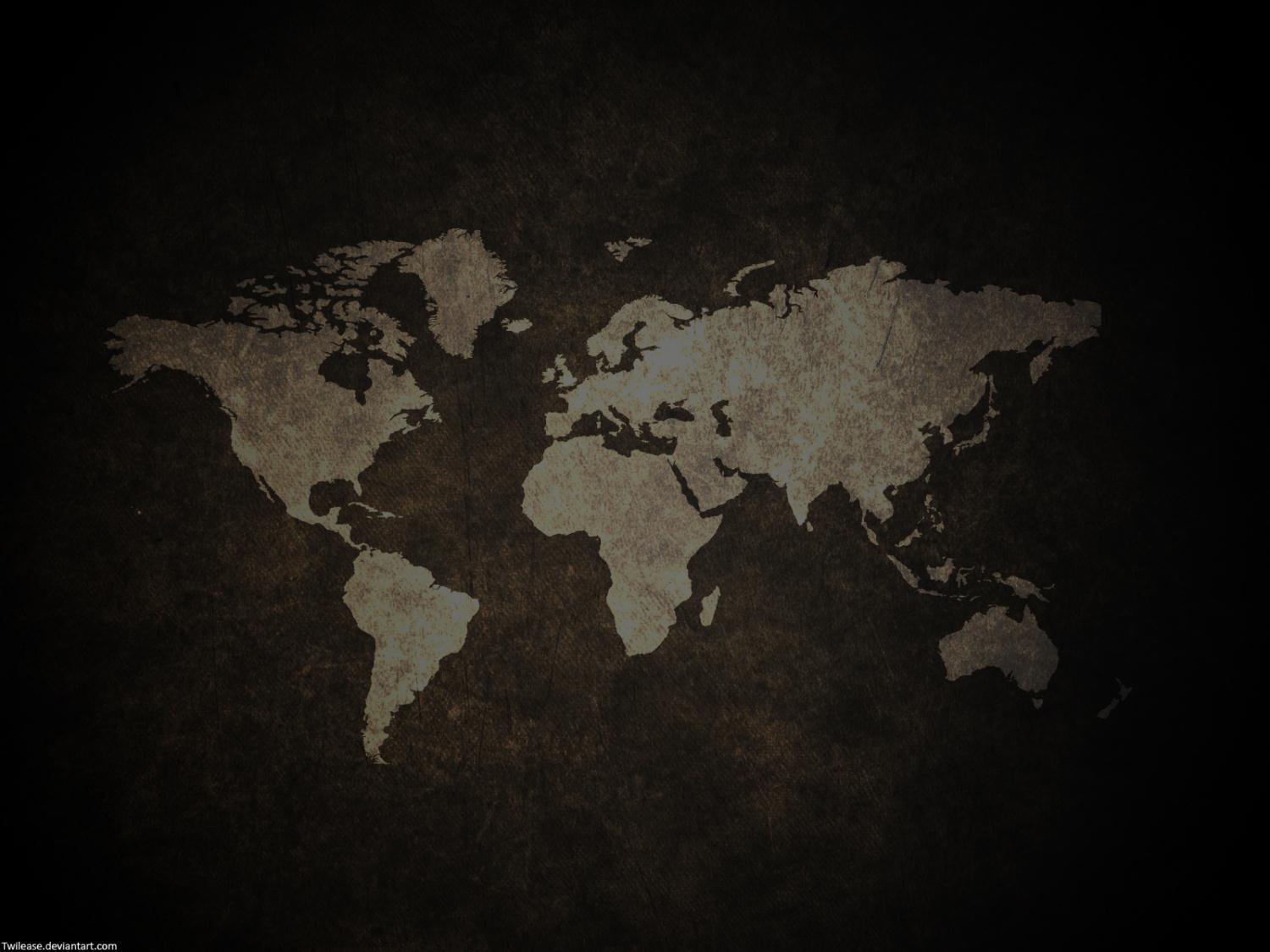 Wessex vs. Southwestern England
Person 1 has a map of Thomas Hardy’s Wessex.
Person 2 has a Google Maps location for Dorchester, England. In Wessex, Dorchester is renamed as Casterbridge.
Exercise
Answers
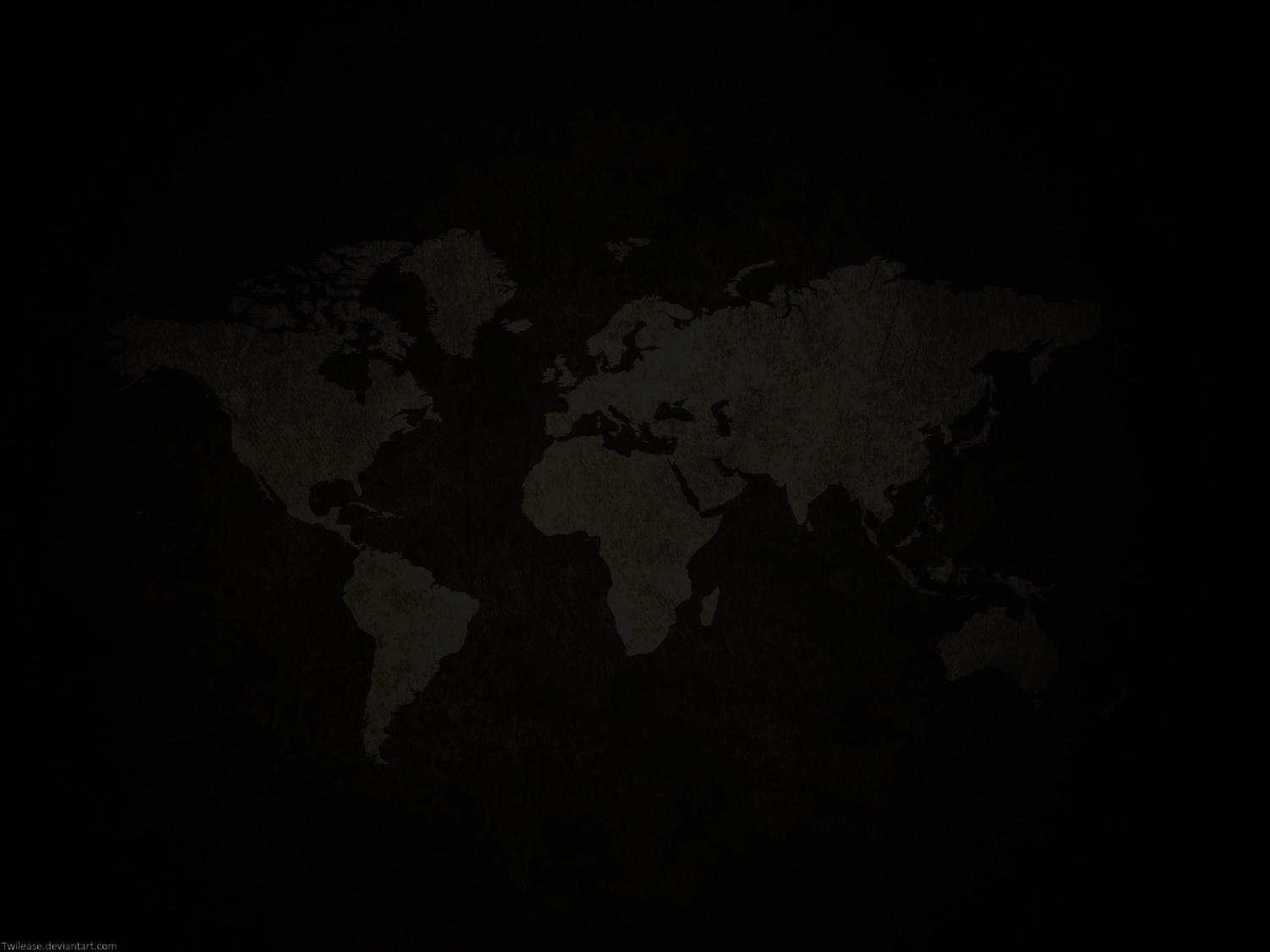 East to Adonia
Author: Jenny Bellington
Protagonist: Mercator Robinson
Overview: 
Mercator Robinson can draw maps of anywhere in the world whether he’s been there or not. When his uncle gives him a mapping kit for his twelfth birthday, Mercator is thrown into a strange, fantastic world of pirate, princesses, and magic. Now Mercator has to find his way home out of a world he didn’t know existed. It’s one problem his unique gift hasn’t prepared him for—how to survive when the picture become reality.
http://projects.flowingdata.com/walmart/